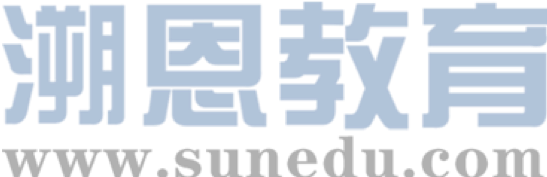 感恩遇见，相互成就，本课件资料仅供您个人参考、教学使用，严禁自行在网络传播，违者依知识产权法追究法律责任。

更多教学资源请关注
公众号：溯恩英语
知识产权声明
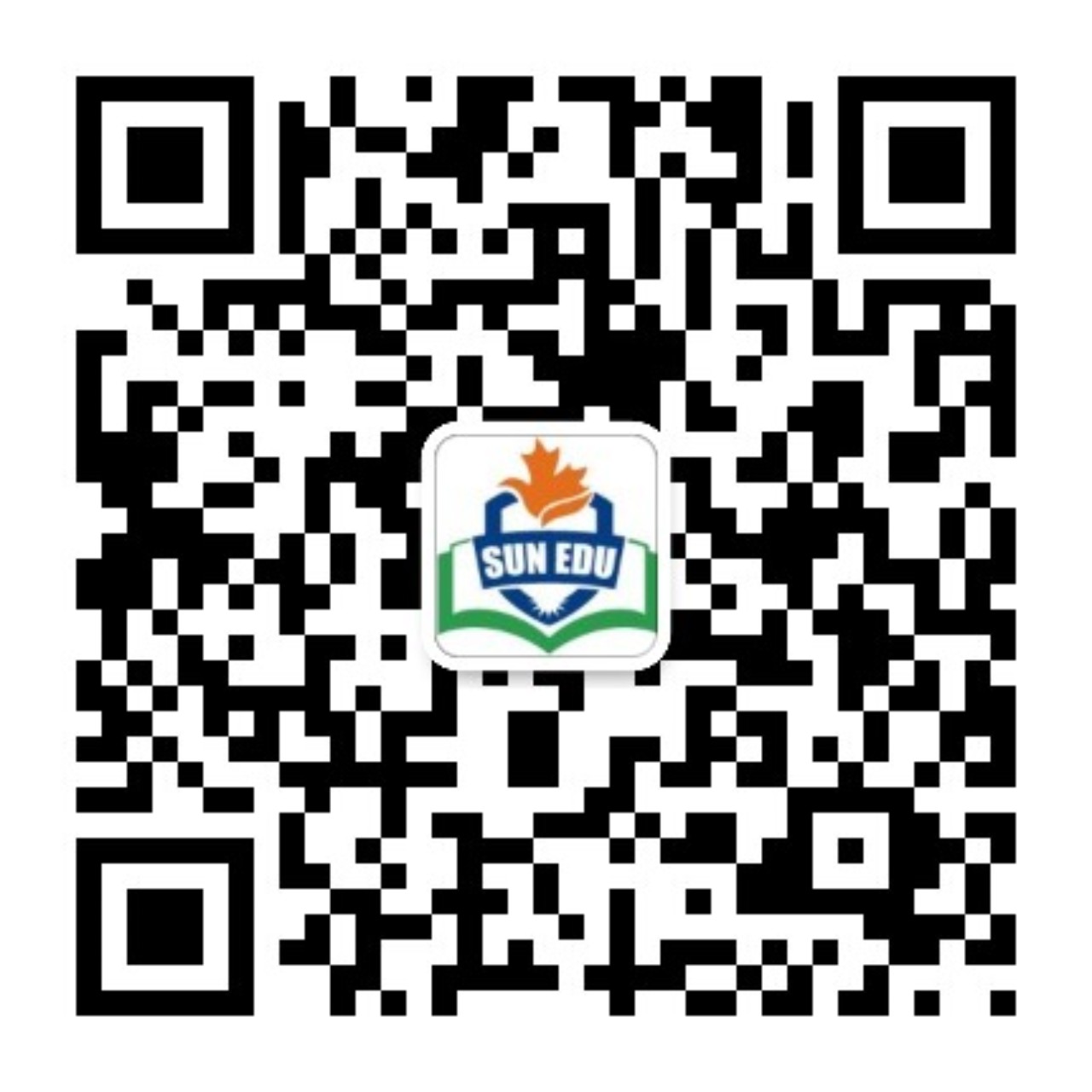 B1U2 Travelling Around
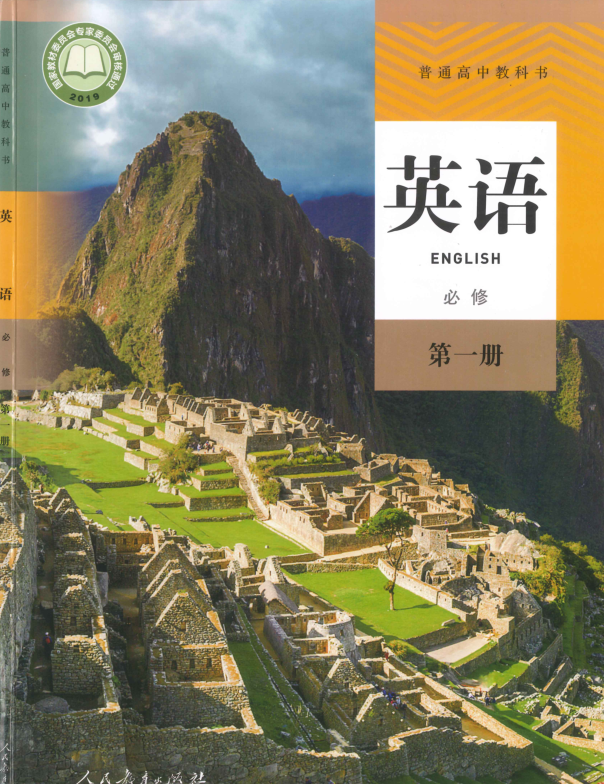 Language study
     Reading and thinking
Language study
     Reading and thinking
1.  narrow land
narrow adj. 1) measuring a short distance from one side to the other, especially in relation to length  狭窄的；窄小的
2） He had a narrow escape when his car skidded(打滑) on the ice.
2) adj.  only just achieved or avoided  勉强的；刚刚好的
3) v. to become or make something less wide
 使窄小；变窄；缩小
He had to narrow his eyes in the strong light of the sun.
a narrow escape
a narrow victory
narrow-minded
narrow the generation gap
narrow his eyes
九死一生
险胜
心胸狭隘
缩小代沟
眯着眼睛
2. Spain took control of Peru in the 16th century and ruled until 1821.
take control of
控制，接管
失去控制
在控制下
无法控制
take control of=be in control of 
lose control of 
under control
beyond/out of control
for
3. Spanish is the main official language of Peru _____ this reason.
It   is
that
__________ for this reason _________ Spanish is the main official language of Peru.
It is/was+被强调的部分 that/who+句子其他成分
 强调句型
Susan stayed in the hall for two hours because of the rain.
It was Susan that/who stayed in the hall for two hours because of the rain. 
2) It was in the hall that Susan stayed for two hours because of the rain. 
3) It was for two hours that Susan stayed in the hall because of the rain. 
4) It was because of the rain that Susan stayed in the hallfor two hours.
4. recognize the text type
1) recognize v. to know who somebody is or what something is when you see or hear them or it, because you have seen or heard them or it before认识；认出；辨别出
这位影星去超市没有被认出来因为他戴着太阳镜。
The film star was not recognized because he was wearing glasses .
Most of us recognize the importance of diet.
2)  acknowledge  to admit or to be aware that something exists or is true         
    承认；意识到
recognize v. –recognition n.
organize v. –organization n.
The book is now recognized as a classic.
  这本书现在是一部公认的经典著作。
3) be recognized as..赞赏；赏识；看重；公认
5. A short flight from Cusco takes you from the Andes into the Amazon rainforest.
flight  n. 
a journey made by air, especially in a plane
   （尤指乘飞机的）空中航行，航程
a domestic flight
国内航班
an international flight 
国际航班
2) a plane making a particular journey 航班飞机；班机
Fishing in snow
From hill to hill no bird in flight;
From path to path no man in sight. 
A lonely fisherman afloat
Is fishing snow in a lonely boat.
预定航班
赶上飞机
误机
book a flight
catch a flight
miss a flight
3) the act of flying  飞行；飞翔
She fell down a flight of stairs and hurt her back.
4) 一段楼梯
6. Especially amazing is the Inca’s dry stone method of building.
Especially amazing  
  是表语，放在句首为了突出强调，be 动词置于主语之前
The Inca’s dry stone method of building is specially amazing.
Higher up was an old castle where a king once lived. 
再往高处去就是一座旧城堡，一位国王曾在此居住。
Professor Smith and his assistants were present at the meeting.
Present at the meeting were Professor Smith and his assistants.
7. Inca builders cut stones to exact size so that nothing was needed to hold walls together other than the perfect fit of the stones.
except prep. 通常用于否定句,肯定后者
I don’t know any French people other than you.
1) 除了德里克以外，她从不和任何人讨论此事。
She never discussed it with anyone other than Derek.
2) 除了这件外衣，我身边什么也没有。
I don’t have a thing with me other than this coat.
8.  admire v.
admiration n.
admirable adj.
我们很钦佩他的幽默感。


Charlie Chaplin小的时候就表现出了令人赞叹的表演天分。


她给Bernard Shaw写信表达对他的爱慕。
We admire him for his sense of humour.
Charlie Chaplin showed admirable acting talent in his childhood.
She wrote to Bernard Shaw expressing her admiration.
Write to a friend about a travel plan
Reading for writing
Language study
1) a thing that you see or can see
看见（或看得见）的事物；景象；情景
Para 1
amazing
1. I’ve heard that it is an _________ sight.
I was __________ at the sight.
amazed
2) the act of seeing somebody/something 看见
Walking in the street, I caught sight of my boss. 
Soon we lost sight of the boy in the crowd. 
At the sight of her mother, the little girl burst out crying. 
 At first sight, the boy fell in love with the girl.
catch sight of …看见
lose sight of …看不见
at the sight of ..一看见…
at first sight…
3) the area or distance within which somebody can see or something can be seen
     视力范围；视野
(be) in/within sight 在视野范围内
come into sight 进入视野
（be）out of sight   在视野范围外
From path to path no man in sight.
A bicycle came into sight on the main road.
He waved his arms until the ship was out of sight.
Para 2
as
…I have heard that this museum is known _______ a “Chinese treasure house”!
be known/famous as…被称为；作为……而出名
for
Xi’an is known ______ the Terracotta Army.
be known/famous for…因为…而出名
to
The name Mark Twain is known ______ most Chinese people.
be known to sb… ..为某人所知
Terracotta Army
1. The statues fill only one part of the emperor’s huge tomb,  ________ still has not been completely  unearthed.
which
which 引导非限定性定语从句，修饰名词 tomb,补充说明
leading
2. Each statue has a different face, _______ (lead) researchers to believe that each one  is a copy of a real soldier.
--ing分词短语作结果状语
=which led…